DOBLE TÍTULO INTERNACIONAL
MÁSTER OF ARTS (EUROPEAN BUSINESS MANAGEMENT) 
(TH WILDAU) 

Y

MÁSTER EN COMERCIO EXTERIOR E INTERNACIONALIZACIÓN DE EMPRESAS POR LA UNIVERSIDAD DE CÓRDOBA (UCO)
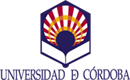 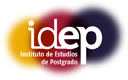 INFORMACIÓN DE INTERÉS PARA EL ALUMNADO UCO DE DTIM COMERCIO EXTERIOR
1º CURSO ACADÉMICO
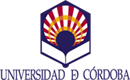 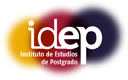 INFORMACIÓN DE INTERÉS PARA EL ALUMNADO UCO DE DTIM COMERCIO EXTERIOR
PRIMER AÑO:

El alumnado admitido, a través de DUA, debe matricularse de los 60 créditos del Máster en Comercio Exterior e Internacionalización de Empresas de la UCO.
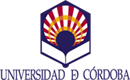 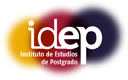 INFORMACIÓN DE INTERÉS PARA EL ALUMNADO UCO DE DTIM COMERCIO EXTERIOR
Resolución del Vicerrectorado de estudios de posgrado de fecha 8 de enero de 2025, por la que se aprueba la convocatoria para la admisión de alumnado en itinerarios de Doble Titulación Internacional de Másteres Oficiales (DTIM). Curso 2025-2026. 

https://www.uco.es/idep/images/documentos/movilidad/Convocatorias/BOUCO_Resl_Conv_plazas_adm_alumnado_itiner__doble_titul_Int__Mster.pdf
FIN DE PLAZO: 23 DE ENERO
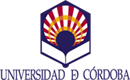 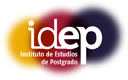 INFORMACIÓN DE INTERÉS PARA EL ALUMNADO UCO DE DTIM COMERCIO EXTERIOR
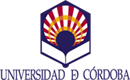 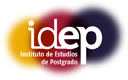 INFORMACIÓN DE INTERÉS PARA EL ALUMNADO UCO DE DTIM COMERCIO EXTERIOR
PENDIENTE DE CONVOCAR POR LA ORI
https://www.uco.es/internacional/movilidad/es/
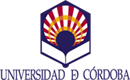 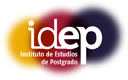 INFORMACIÓN DE INTERÉS PARA EL ALUMNADO UCO DE DTIM COMERCIO EXTERIOR
2º CURSO ACADÉMICO
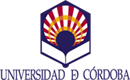 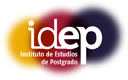 INFORMACIÓN DE INTERÉS PARA EL ALUMNADO UCO DE DTIM COMERCIO EXTERIOR
SEGUNDO AÑO:
El alumnado de la UCO, beneficiario de ayuda de movilidad por DTIM, debe matricularse de:
TFM 
las prácticas externas 

El alumnado debe tener en cuenta los posibles efectos en la concesión de becas al estudio y bonificaciones de los precios públicos por servicios.
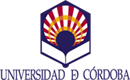 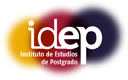 INFORMACIÓN DE INTERÉS PARA EL ALUMNADO UCO DE DTIM COMERCIO EXTERIOR
El alumnado de la UCO seleccionado tiene que inscribirse y matricularse en la Universidad de Wildau de la asignaturas que establece el itinerario formativo de DTI siguiendo las indicaciones de esta Universidad.
 
Los precios públicos por servicios académicos solo se pagan en la UCO, conforme al Convenio suscrito.
(Los estudiantes de la UCO en Wildau tienen que cubrir el coste del billete de transporte público local).

La UCO enviará a la Universidad de Wildau los expedientes de los alumnos para que procedan al reconocimiento de las asignaturas realizadas en la UCO previa solicitud del alumno con el objeto de solicitar el título alemán.
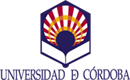 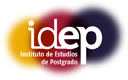 INFORMACIÓN DE INTERÉS PARA EL ALUMNADO UCO DE DTIM COMERCIO EXTERIOR
Para consultar las asignaturas de las que hay que matricularse en Wildau pueden contactar con:
-Simon Devos <simon.devos@th-wildau.de>
-Angelika Schubert <angelika.schubert@th-wildau.de>
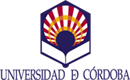 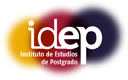 INFORMACIÓN DE INTERÉS PARA EL ALUMNADO UCO DE DTIM COMERCIO EXTERIOR
La UCO solicitará a la Universidad de Wildau los expedientes académicos del alumnado del Doble título internacional.

Si el alumno/a realiza experiencias profesionales en Wildau, durante su estancia, y quiere reconocerlas en la UCO, debe solicitar el reconocimiento de esas prácticas en el plazo y forma establecidos por el IDEP.

Procedimiento de reconocimiento de créditos: 
https://www.uco.es/estudios/idep/menu-masteres/estudiantes/reconocimiento-de-creditos
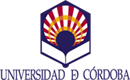 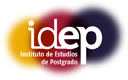 MÁS INFORMACIÓN:
https://www.uco.es/estudios/idep/

M. Teresa Ortega, IdEP - Internacional 
master.internacional@uco.es

Alejandrina Urquízar, Jefa de Servicio de Estudios de Posgrado
js.idep@uco.es
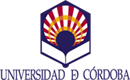 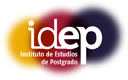